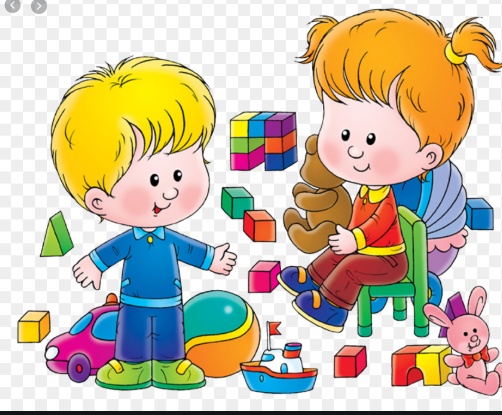 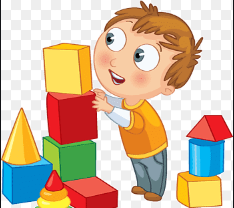 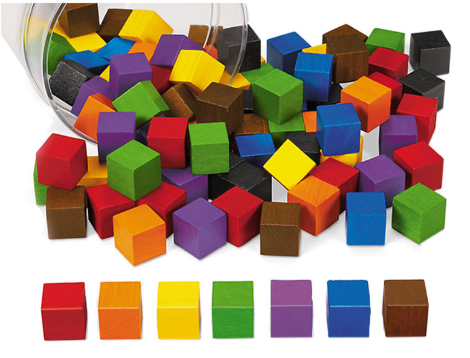 تابع درس لعبة الألوان
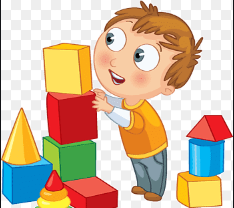 رتب المكعبات فوق بعضها
طابق كل مكعبين متطابقين في اللون
افرز المكعبات حسب اللون
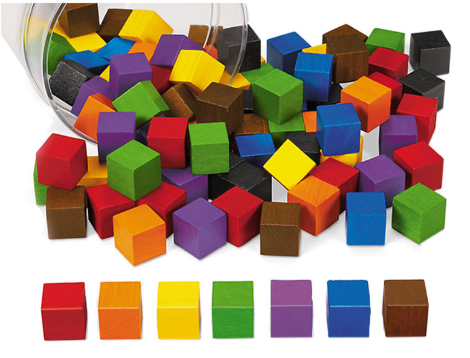 لون المكعبات التالية
أخضر
برتقالي
أزرق
احمر
أصفر
طابق كل مكعبين متطابقين في اللون
أزرق
أحمر
أخضر
أصفر
برتقالي